Филиал МАОУ Тоболовская СОШ- Новокировская НШДС
Лагерь дневного пребывания детей
«Дружба»
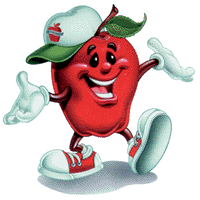 Программа «Город радуги»
Тематика смены «Город радуги» обыгрывает идею строительства и функционирование города творчества и радости в рамках большой сюжетно – ролевой игры. Жизнь лагерной смены  в течение 15 дней моделирует жизнь города, в котором в каждом отряде – семейка. Реализация целей и задач состоит в организации сюжетно – ролевой игры «Город радуги», по мотивам произведения Н.Носова «Незнайка и его друзья».  Слово «Город» означает форму организации смены, основанную на признании ценностей равенства, свободы, справедливости. Это своеобразное государство, где в своих правах и обязанностях равны как дети, так и взрослые. Сюжетно – ролевая игра как форма жизнедеятельности даёт большие возможности для формирования позитивной направленности личности ребёнка. В течение всей игры, участники и организаторы программы живут согласно уже сложившимся законам и традициям лагеря.
Легенда Города радуги
Далеко – далеко на небе жила одна звезда. Ей было холодно и грустно одной, и она много путешествовала в надежде найти друзей. Однажды двигаясь в ночном безмолвии Космоса, далеко внизу, на Земле, она увидела необычный город. Жители в нём пели удивительные песни, играли в разнообразные игры, совершали замечательные открытия – мечтали подрасти и вести всех за собой. Это был Солнечный город.
      Но берег времени неуловим, злой ураган,  налетевший внезапно разрушил этот город, забрав с собой все краски.
       Всем показалось, что уже никогда не загорится костёр романтики, не будут слышны удивительные песни, не будут свершаться волшебные дела и большие открытия.
       Звезде захотелось спуститься  на Землю и помочь ребятам. Но суров закон Космоса! Звёздам нельзя спускаться на Землю, иначе они погибнут!
      Однако желание было сильней, поэтому Звезда устремилась к Земле.
       Нет, она не погибла! Достигнув Солнечного города, она распалась на тысячи искр и стала дарить частицу своего огня, света, тепла тем, кто верил в добро, справедливость, совершал хорошие поступки. Жители стали стремиться завоевать утраченные качества, мечтая о прекрасном.  Вместе они выбрали главные достояния города, тогда он стал радужным. Люди поверили в чудо, поняли, как прекрасен мир, и как важно его охранять. Так появился Город радуги.
Актуальность программы
С наступлением летних каникул перед большинством родителей встает вопрос о том, каким образом организовать летний отдых своих детей. Особую роль играют летние лагеря с дневным пребыванием детей. На сегодняшний день это наиболее дешевый и для многих единственный выход из положения. К тому же далеко не каждый ребенок захочет провести все лето вне дома — без мамы и папы. Посещая пришкольный лагерь, он не отрывается от семьи, находится под присмотром педагогов, своевременно накормлен, занят интересными делами, а вечером и в выходные дни находится в кругу семьи. Еще один немаловажный момент — это возможность общения ребенка с привычным кругом друзей.
          Название смены «Город радуги»  (посвящается году Добровольцев волонтёров),  поэтому создание смены с патриотической направленностью является актуальной.
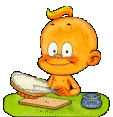 Участники программы
Дети, оставшиеся  без попечения родителей;
 Дети – инвалиды;
 Дети с ограниченными возможностями здоровья;
 Дети, проживающие в малоимущих семьях; 
 Дети социально благополучной категории;
Дети с 6 до 16 лет.
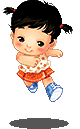 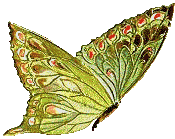 Цель :
Создание условий для организации отдыха обучающихся в летний период, укрепление физического, духовно–нравственного, эмоционального здоровья детей и развитие их творческих способностей.
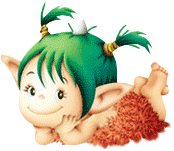 Задачи:
Создание условий для развития интеллектуальных, коммуникативных, физических способностей участников программы - через творческую самостоятельную, объединяющую деятельность детей в смешанных группах, через самоуправление.    
Раскрытие творческого потенциала в разных видах деятельности с учётом индивидуальных особенностей детей и подростков, их интересов, склонностей, особенностей здоровья и строить на этой основе воспитательную работу через выработку индивидуальной траектории развития.
Формирование социально активной личности гражданина путем формирования устойчивой мотивации к ведению активной творческой, познавательной и социально-полезной деятельности, стимулирование интереса к ним.
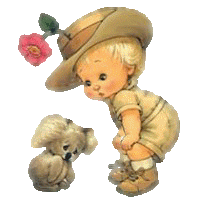 Игровая модель
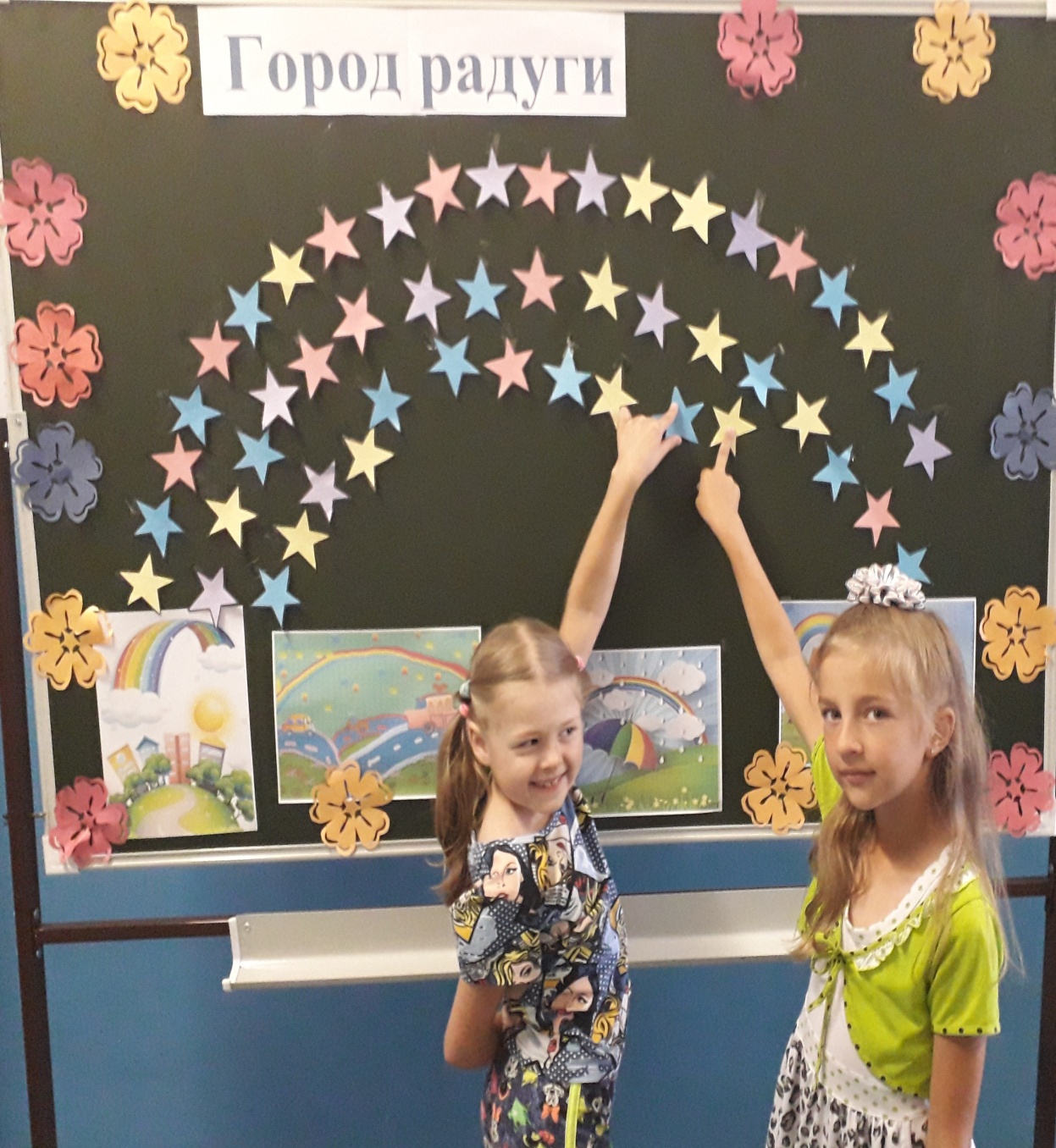 « Помоги солнцу создать радугу». 
   Чтобы создать солнцу радугу, надо проявить себя в деле и выиграть по итогам дня «номинашку» – маленькую сверкающую звезду.
Режим дня
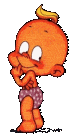 Кружки -мастерские
«Умелые ручки»
«Волшебные краски»
Выездные мероприятия
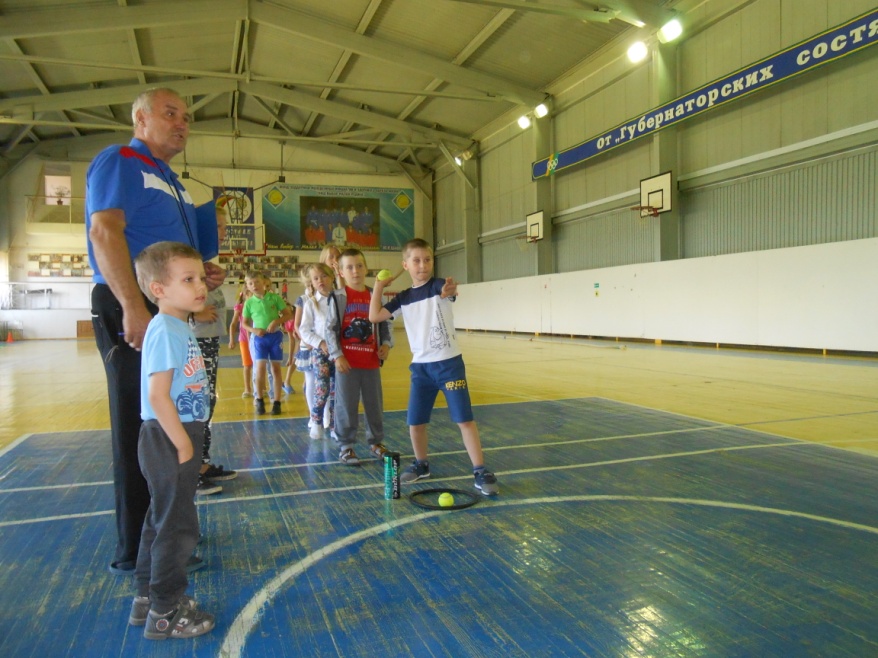 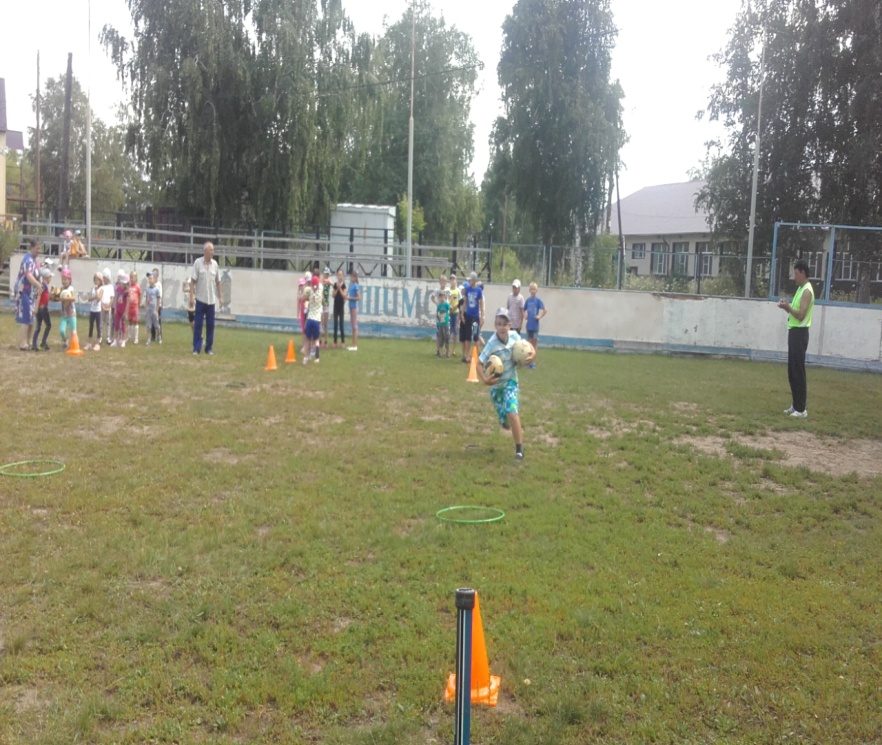 Общелагерные мероприятия
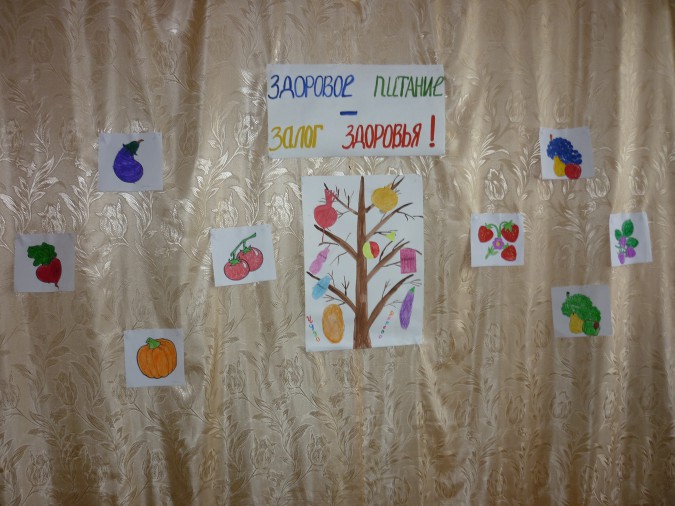 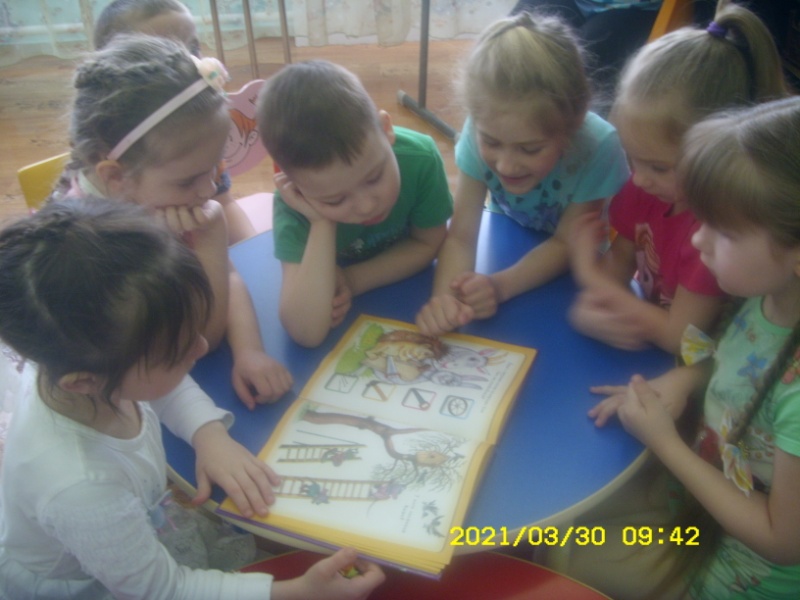 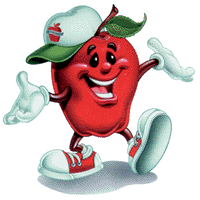 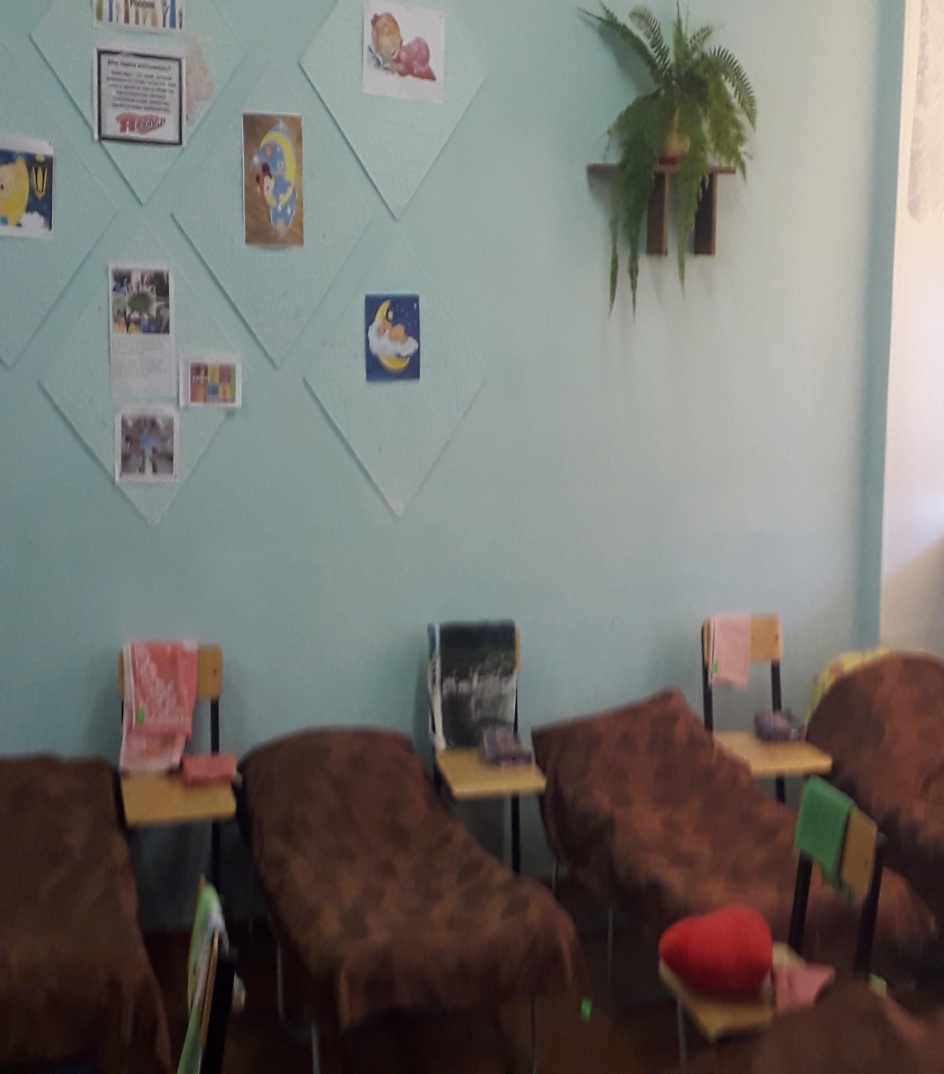 Отряд Лучики
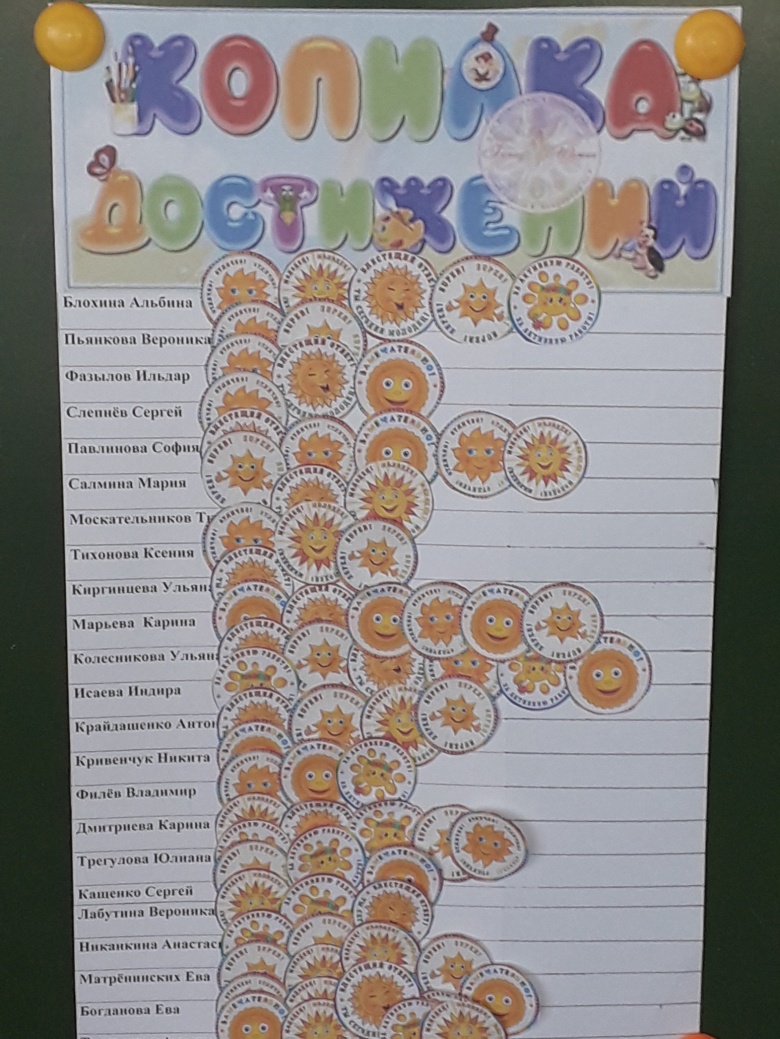